Cicero

Orationes Philippicae

Vorbereitung auf die Latinumsprüfung 
bei Latein als dritter Fremdsprache
Cicero 												Orationes Philippicae im Latinum
.
.
81
.
80
.
.
.
.
.
.
70
.
.
.
.
.
.
63
.
.
.
Diktatur 
Sullas
Erstes öffentliches Auftreten: Pro Quinctio
Verteidigung des Sex. Roscius gegen Interessen von Chrysogonus, einem engen Vertrauten Sullas
Pro Sexto Roscio
Gier der 
Vertreter 
der Nobilität
Krise Roms                 Römische Revolution
Anklage gegen C. Verres wegen Ausplünderung der Provinz
In Verrem
Vorläufiger 
Höhepunkt 
der Auseinandersetzung
Catilina – bereit zum politischen Mord
In Catilinam
Cicero 												Orationes Philippicae im Latinum
.
.
58
.
.
57
.
.
.
54
.
52
.
.
49
.
.
.
46
Zunahme der 
Macht
Caesars
Cicero muss auf Betreiben seiner Gegner, besonders Caesars, Rom verlassen: Exil
Cicero kehrt aus dem Exil zurück, ist aber politisch zum Schweigen verurteilt; er beginnt philosophische Schriften zu verfassen: De re publica, 

De legibus
Krise Roms                 Römische Revolution
Bürgerkrieg:
Caesar (+ Popularen)
gegen Pompeius (+ Optimaten
Cicero stellt sich – nach einigem Zögern – auf die Seite des Pompeius
Cicero 												Orationes Philippicae im Latinum
6. April: 	Caesar besiegt Anhänger des Pompeius bei Thapsus
	Cato begeht bei Utica Selbstmord: Er glaubt nicht mehr, 	dass die Freiheit Roms gewahrt bleiben kann.
46
.
.
.
.
.
45
.
.
.
.
.
44
.
.
.
.
.
.
.
.
.
Cicero verfasst philosophische Schriften, in denen er auch den nach seiner Meinung richtigen Zustand der res publica, besonders aber ihrer Führer, der principes civitatis, andeutet; seine politische Haltung (gegen Caesar) ist aus Briefen bekannt.
Diktatur  Caesars
Krise Roms                 Römische Revolution
Ermordung Caesars
?
Cicero 												Orationes Philippicae im Latinum
44
.
.
.
.
.
.
.
.
.
Ermordung Caesars
Antonius,  Caesar Kollege im Amt, 
erklärt sich selbst zum Testamentsvollstrecker Caesars;
setzt im Senat durch, dass Caesars Maßnahmen/Gesetze (acta Caesaris) Gültigkeit behalten;
baut seine eigene Stellung unter den Anhängern Caesars aus;
stärkt seine Macht durch Verlegung von 6 Legionen aus Makedonien nach Gallia Cisalpina;
reist Ende April nach Brundisium, um die Truppen dort zu begrüßen  fühlt sich sicher.

Auseinandersetzung zwischen Caesarmördern und Anhängern Caesars zunächst aufgeschoben.
Krise Roms                 Römische Revolution
Cicero 												Orationes Philippicae im Latinum
44
.
.
.
.
.
.
.
.
.
Ermordung Caesars
Octavian,  Caesars Großneffe und Erbe
hält sich zur Zeit des Mords in Apollonia in Epirus auf, begibt sich auf die Nachricht von der Ermordung sofort nach Italien (Brundisium);
erfährt von Caesars Testament und seiner Adoption durch Caesar;
nimmt Erbschaft an und zieht damit die Klientel Caesars auf seine Seite;
sieht sich auch als politischer Erbe Caesars;
empfindet Rache an den Caesarmördern als Gebot der pietas;
sucht Unterstützung politisch wichtiger Persönlichkeiten, darunter Cicero.
Machtkampf nach Caesars Tod wird zum „Ringen um die öffentliche Meinung“, zur „ideologischen Auseinandersetzung.“ (K. Christ, Krise und Untergang der römischen Republik, Darmstadt 31993, 429)
Krise Roms                 Römische Revolution
Cicero 												Orationes Philippicae im Latinum
44
.
.
.
.
.
.
.
.
.
Ermordung Caesars
Cicero
wird von den Verschwörern als Retter der res publica (~ Zustände vor Caesars Diktatur) ins Spiel gebracht;
zieht sich aus dem politischen Leben zurück und verlässt Rom;
kehrt nach Rom zurück, um die Anhänger der alten res publica zu unterstützen;
vermeidet ein Zusammentreffen mit Antonius;
hält am 2. September 44 in Abwesenheit des Antonius die     1. Philippische Rede.
Krise Roms                 Römische Revolution
Cicero 												Orationes Philippicae im Latinum
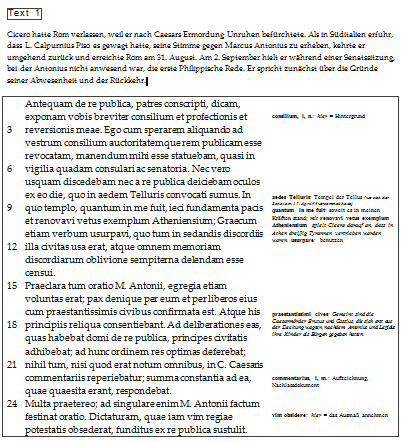 Cicero 												Orationes Philippicae im Latinum
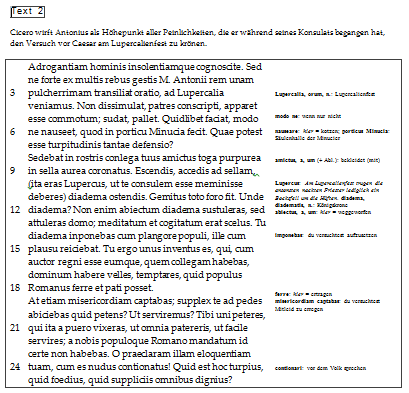 Cicero 												Orationes Philippicae im Latinum
Phil. III 28 - 33,1

Cicero drängt auf rasches Vorgehen gegen Antonius, um die libertas zu retten.
Cicero 												Orationes Philippicae im Latinum
Phil. IV 11-13

Cicero ruft zum gemeinsamen Kampf gegen Antonius auf..
Cicero 												Orationes Philippicae im Latinum
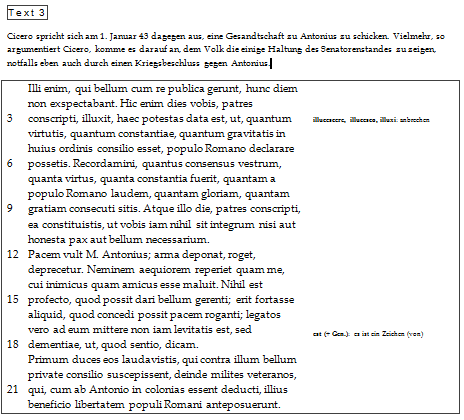 Cicero 												Orationes Philippicae im Latinum
Phil. VI 18-19

Ciceros leidenschaft-licher Appell für den Kampf um die libertas
Cicero 												Orationes Philippicae im Latinum
Cicero 												Orationes Philippicae im Latinum
Phil. VIII 5-7

Nach Ciceros Meinung herrscht bereits Krieg (bellum).
Cicero 												Orationes Philippicae im Latinum
Phil. IX 10-12

Nach Ciceros Meinung herrscht bereits Krieg (bellum).
Cicero 												Orationes Philippicae im Latinum
Cicero 												Orationes Philippicae im Latinum
Cicero 												Orationes Philippicae im Latinum
ideale Fundgrube für Aufgaben
Cicero 												Orationes Philippicae im Latinum
Cicero 												Orationes Philippicae im Latinum
Cicero 												Orationes Philippicae im Latinum
Didaktische Überlegungen
äußerst knappe „Lektürephase“ bei Latein als 3. Fremdsprache
Schüler verfügen über wenig Übersetzungspraxis
umfangreiches Textcorpus
„weltgeschichtliche“ Bedeutung der Situation
komplizierte, nur schwer zu überschauende historische Voraussetzungen
Texte etwa im Umfang einer Latinumsklausur aus verschiedenen Reden
Behandelte Texte dienen in erster Linie der sprachlichen Übung und Schulung der Übersetzungsfähigkeiten
„Überschrift“ muss in die jeweilige Situation einführen und entsprechend ausführlich sein.
Textauswahl der Bedeutung des Themas angemessen
Cicero 												Orationes Philippicae im Latinum
Didaktische Überlegungen
ita nobismet ipsis accidit, ut … doleremus, quod, quo tempore aetas nostra perfuncta rebus amplissimis tamquam in portum confugere deberet, … cumque ipsa oratio iam nostra canesceret haberetque suam quandam maturitatem et quasi senectutem, …

(Cic., Brutus 8)
Cicero 												Orationes Philippicae im Latinum
Didaktische Überlegungen
ita nobismet ipsis accidit, ut … doleremus, quod, quo tempore aetas nostra perfuncta rebus amplissimis tamquam in portum confugere deberet, … cumque ipsa oratio iam nostra canesceret haberetque suam quandam maturitatem et quasi senectutem,
Originaltexte müssen in der Regel bearbeitet werden.
Angaben zu den im jeweiligen Text erwähnten Personen sind unerlässlich.
Angaben und Hilfen zu
Wortschatz
konkreten Bedeutungen
Syntax